Ферменти.
Номенклатура і класифікація ферментів.
Номенклатура ферментів
В даний час в біохімії використовується три номенклатури – тривіальна , раціональна і наукова. 
За тривіальною номенклатурою ферменти називають з яких-небудь специфічних ознак. Наприклад, пепсин, цитохром , хімотрипсин і т.п. 
Згідно раціональної номенклатурі фермент називають за хімічною назвою субстрату з додаванням « аза ». Прикладом можуть служити назви наступних ферментів: уреаза, дипептидаза, РНКаза і т.п.
Номенклатура ферментів
У 1961 році V -й Міжнародний біохімічний конгрес, що проходив у Москві , затвердив наукову номенклатуру ферментів. Згідно цій номенклатурі назва ферменту складається з хімічної назви субстрату (субстратів) , на який діє фермент , типу реакції, що каталізуються, і закінчення - аза. 
Наприклад , фермент, що здійснює гідроліз сечовини (раціональне назва - уреаза ), з наукової номенклатури називають карбамідамідогідролаза:


                                                 
                                             Сечовина
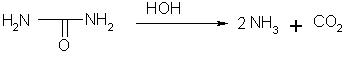 Номенклатура ферментів
Якщо в хімічній реакції бере участь донор якийсь групи атомів і акцептор, то фермент називають наступним чином: хімічна назва донора: хімічна назва акцептора, тип реакції, що каталізується.  Наприклад, фермент, що каталізує процес розпаду аденозину називається: аденозин: ортофосфат глікозілтрансферази:
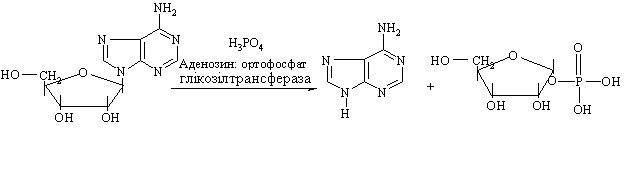 Номенклатура ферментів
Одна з важливих функцій АТФ - передача залишку фосфорної кислоти на інший субстрат. Прикладом такого процесу може служити фосфорилування гліцерина, фермент, катализуючий цей процес з наукової номенклатури  називається: АТФ: гліцерин фосфотрансфераза.



     
        
                       Гліцерин              Фосфогліцерин
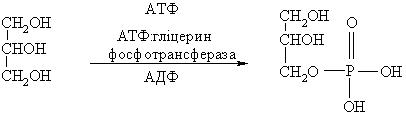 Принципи класифікації ферментів
В основу класифікації ферментів покладено тип реакції, що каталізує фермент
Класифікація (EC)
Класифікація ферментів заснована і періодично оновлюється Комісією з ферментів (англ. Enzyme commission , звідси термін «EC number», в англомовній літературі ) при Міжнародному союзі біохімії та молекулярної біології . Кожен шифр КФ асоційований також з рекомендованим назвою відповідного ферменту. Класифіковано більш ніж 3500 ферментів.
Класи ферментів :
Оксидоредуктази 
 Трансферази 
 Гідролази 
 Ліази 
 Ізомерази 
 Лігази
Класс
Тип реакції
найважливіші підкласи
Аred + Box
1.Оксідо- 
 редуктазы
Дегідрогенази,
 оксидази,пероксидазы,
 редуктази
Aox  +   Bred
С1-трансферази, аміно-, 
 фосфо-, глікозил- 
 трансферази
А-В  +  С
2.Транс-
ферази
А  +  В-С
А-В  +  Н2О
Естерази, глікозідази, 
 пептідази, амідази
3. Гідро-
лази
А-Н  +  В-ОН
4. ліази 
 (синтази)
С-С-ліази, С-О-ліази, 
 С-N-ліази, С-S-ліази
А  +  В
А-В
Епімерази, цис-транс- 
 ізомерази
изо-А
А
5 . ізомерази
А-В
А  +  В
6. лігази 
 (синтетази)
C-C-лігази, С-О-лігази, 
 С-N-лігази, С-S-лігази
NMP  + PPi
NTP
1. оксидоредуктази
1.1. Ферменти, що діють на групу СН-ОН
R-CH2-OH    +    NAD+              R-CH=O    +   NADH   +   H+
1.2. Ферменти, що діють на групу СН-NН2
CH3-CH-COOH   +  NAD+   +  H2O              


              CH3-C-COOH   +   NADH  +  H+   +   NH3
ALA
NH2
O
PYR
2. Трансферази
2.1. Ацилтрансферази
+
СH3-CO-CoA   +   HO-CH2-СН2-N(CH3)3           


                                 CH3CO-O-CH2-СН2-N(CH3)3   +    CoA
Ацетил-кофермент-А
Холін
+
Кофермент-А
ацетилхолін
2.2. Фосфотрансферази переносять фосфатні групи
3. Гідролази
3.1. Ферменти, що діють на складноефірні зв'язкіи- 
        е с т е р а з и
+
CH3CO-O-CH2-N(CH3)3     +   Н2О
ацетилхолін
+
CH3CO-OН    +   НO-CH2-N(CH3)3
оцтова 
   кислота
Холін
3.2. Пептидази розщеплюють пептидні зв'язки; 
 3.3. Глікозідази розщеплюють глікозидні зв'язки
4. Ліази - ферменти, що отщеплюють
 групи від субстратів з використанням
 негідролітічного механізму
H
HOOC-CH-CH-COOH                 HOOC-C=C-COOH   +   H2O
Н
OH
H
FUM
MAL
5. ізомерази
CH2-OH
CH=O
OH
C=O
CH2-O-PO3H2
CH2-O-PO3H2
Дигідроксиацетон-
          фосфат
D-гліцеральдегід-
        -3-фосфат
6. Лігази - ферменти, що каталізують 
 утворення зв'язків 
 (від лат. Лігаро - зв'язувати)
6.1. Утворення зв'язків С- N
HOOC-CH-(CH2)2-COOH   +   ATP    +    NH3              


                     
                 HOOC-CH-(CH2)2-CO-NH2     +   ADP    +   H3PO4
NH2
GLU
NH2
GLN
6.2. Утворення зв'язків С-C
CH3-CO-CoA    +   CO2   +    ATP



                      HOOC-CH2-CO-CoA    +     ADP
Ацетил-кофермент-А
Малоніл-кофермент-А
1.Оксидоредуктази
Каталізують окислення або відновлення з перенесенням електронів або атомів водню (електрон + протон). 
 AH + B → A + BH (відновлений) 
 A + O → AO (окислений) 
 Підкласи: дегідрогенази, оксидази, пероксидази, редуктази, монооксідази, діоксигенази. 
 Приклади: каталаза, алкогольдегідрогеназа, лактатдегідрогеназа.
Алкогольдегідрогеназа
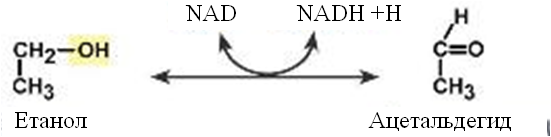 Каталізують перенесення різних груп як єдиного цілого від одного субстрату до іншого. 
 AB + C → A + BC 
 Підкласи: амінотрансферази, фосфотрансферази, C1-трансферази, глікозилтрансферази. 
 Приклади: кінази (фосфотрансферази), що переносять фосфатну групу, використовуючи як субстрат АТР, а також ДНК-і РНК-полімерази, що здійснюють синтез ДНК і РНК
Фосфофруктокіназа
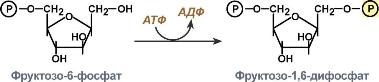 2. Трансферази
3. Гідролази
Каталізують гідроліз хімічних зв'язків - приєднання молекули води з розривом зв'язку в молекулі субстрату. 
                                 AB + H2O → AOH + BH 
      Підкласи: естерази, ліпази, фосфатази, глікозідази, протеази (пептідази), нуклеази. 
       Приклади: пепсин, трипсин, хімотрипсин, амілаза.
ТАГ-ліпаза
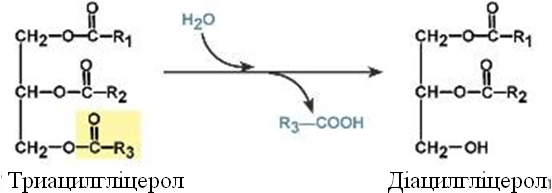 Каталізують розщеплення або утворення хімічних сполук, при цьому утворюються або зникають подвійні зв'язки. 
                      RCOCOOH → RCOH + CO2 
 Підкласи: CO-ліаза, CS-ліаза, CN-ліаза, CC-ліаза. 
 Приклади: альдолаза, декарбоксилаза.
Піруват-декарбоксилаза
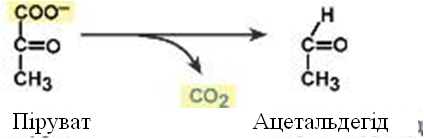 4. Ліази
5. Ізомерази
Каталізують структурні або геометричні зміни в молекулі субстрату. Змінюють положення атома або групи атомів у межах однієї молекули або ж змінюють просторову будову молекул. 
 AB → BA	 Приклади: рацемази, цис-транс-ізомерази.
Рибулозофосфат 3-епімераза
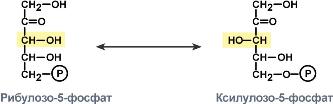 Фосфоглюкомутаза
Каталізують утворення хімічних зв'язків між субстратами з використанням гідролізу АТР або GTP, тобто синтез з використанням енергії макроергічного зв'язку. 
                      X + Y + ATP → XY + ADP + Pi 
      Підкласи: CO-лігаза, CS-лігаза, CN-лігаза, CC-лігаза. 
       Приклади: аміноацил-тРНК-синтетази.
Глутамінсинтетаза
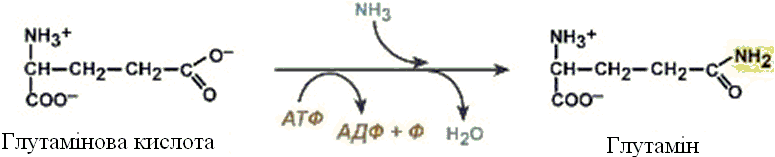 6. Лігази
Кожен класифікаційний номер містить скорочення КФ (класифікація ферментів) і послідовність з чотирьох чисел, розділених крапкою, і складається за певним принципом. Кожне наступне число являє собою все більш і більш уточнюючу класифікацію ферменту. Так як база даних постійно оновлюється коди можуть змінюватися і деякі коди можуть залишатися незаповненими
Формат шифру ферментів
Формат шифру ферментів (код)
Перше число  – клас ферменту відповідно до міжнародної класифікації
Друге число означає підклас, що характеризує основні види субстратів, яки беруть участь в даному типі хімічних реакцій. Наприклад, у трансфераз друга цифра вказує на природу тієї групи, яка піддається перенесенню, у гідролаз - на тип гідролізованого зв'язку і т. д.
Третє число визначає більш приватні підгрупи (під-підкласи), що відрізняються природою хімічних сполук донорів або акцепторів, що беруть участь в даній підгрупі реакцій. У гідролаз, наприклад, ця цифра уточнює тип гідролізованого зв'язку, а у ліаз - тип групи, що отщепляєть і т. п. Перші 3 числа шифру точно визначають тип ферменту.
Четверте число в шифрі  - порядковий номер фермента його під-підкласі
Шифр ферменту - приклад
Наприкла, глюкозоксидазі  присвоено  шифр КФ 1.1.3.4, що означає:
КФ 1 — Оксидоредуктази
КФ 1.1 — Алкогольоксидоредуктази
КФ 1.1.3 — Оксидоредуктази, окислюючи групу CH-OH і відновлюючи кисень
КФ 1.1.3.4 — Оксидоредуктази, окислюючи глюкозу у присутності кисню.
Класифікація ензимів – Е.С. (Enzyme Classification)
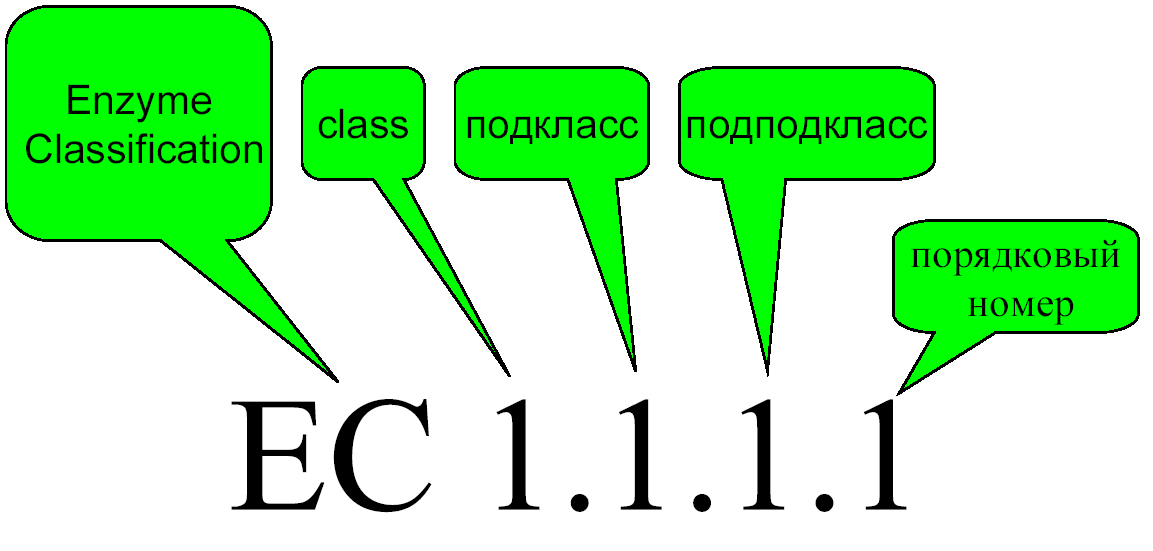 26